Внедрение федерального  государственного  образовательного  стандарта образования обучающихся с умственной отсталостью (интеллектуальными нарушениями)
Федеральный государственный образовательный стандарт образования обучающихся с умственной отсталостью (интеллектуальными нарушениями)
Утвержден 
приказом Министерства образования и науки Российской Федерации от 19.12.2014 
№ 1599, зарегистрирован в Минюсте 03.02.2015 г.
Стандарт применяется к правоотношениям
 возникшим с 01.09.2016 г.
Государственная аккредитация
Часть 1 ст. 92 Федерального закона № 273-ФЗ говорит о том, что государственная аккредитация образовательной деятельности проводится по основным образовательным программам, реализуемым в соответствии с федеральными государственными образовательными стандартами, за исключением образовательных программ дошкольного образования
Таким образом, адаптированные основные общеобразовательные программы являются предметом государственной аккредитации
Предметом регулирования Стандарта являются отношения в сфере образования следующих групп обучающихся с умственной отсталостью
1 вариант
2 вариант
Обучающиеся с легкой умственной отсталостью (интеллектуальными нарушениями)
Обучающиеся с умеренной, тяжелой, глубокой умственной отсталостью (интеллектуальными нарушениями), тяжелыми и множественными нарушениями развития
4
Стандарт вводится только в классах, которые формируются на первый год обучения в год внедрения Стандарта, то есть в 1 классах, открываемых в образовательной организации в год внедрения Стандарта
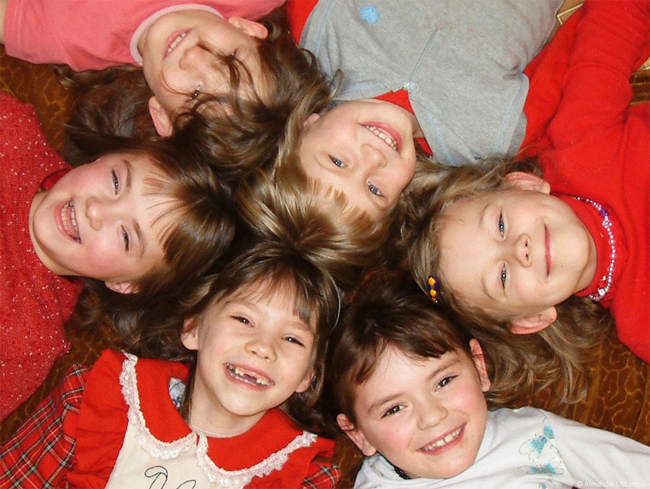 5
Стандарт устанавливает сроки освоения АООП обучающимися с умственной отсталостью (интеллектуальными нарушениями)
 9-13 лет

пролонгированные 
сроки обучения в первом классе на два года
6
6
Стандарт предусматривает
возможность гибкой смены образовательного маршрута, программ и условий получения образования обучающимися на основе комплексной оценки личностных и предметных результатов освоения АООП, (заключения ПМПК) и согласия родителей.
7
На основе Стандарта организация может разработать один или несколько вариантов АООП с учетом особых образовательных потребностей обучающихся с умственной отсталостью Для обучающихся с умеренной, тяжелой или глубокой умственной отсталостью, с тяжелыми и множественными нарушениями развития на основе требований Стандарта и АООП организация разрабатывает специальную индивидуальную программу развития (далее ― СИПР)
8
сохраняется возможность перехода обучающегося с одного варианта АООП на другой. Основанием для этого является заключение ПМПК и заявление родителей.
9
Стандарт включает в себя требования к:
1) структуре АООП; 
2) условиям реализации АООП, в том числе:
кадровым,
финансовым,
материально-техническим и иным условиям;
3) результатам освоения АООП.
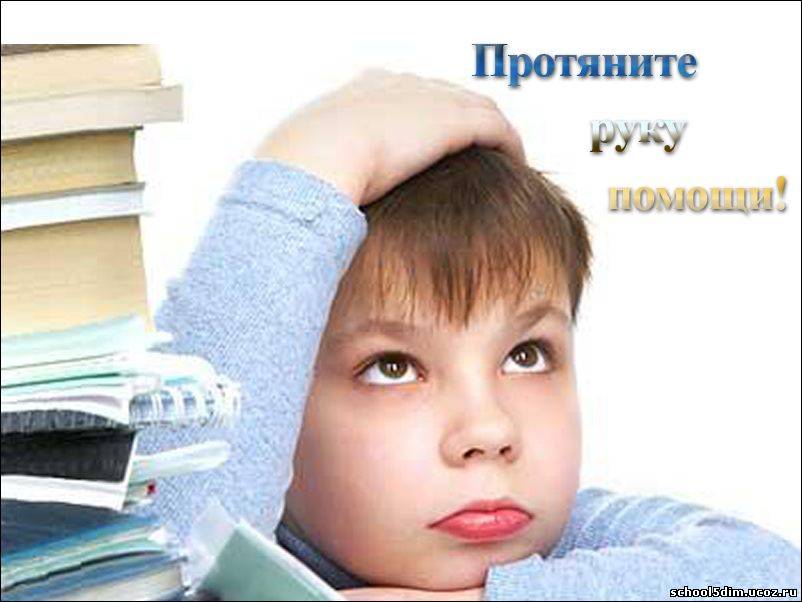 10
АООП включает
обязательную часть и часть, формируемую участниками образовательных отношений

Соотношение частей определяется дифференцированно в зависимости от варианта АООП и составляет не менее 70% и не более 30%.
Обязательным элементом структуры учебного плана является «Коррекционно- развивающая область», реализующаяся через содержание коррекционных курсов
Итоговая аттестация
В  форме двух испытаний: первое ― предполагает комплексную оценку предметных результатов усвоения обучающимися русского языка, чтения (литературного чтения), математики и основ социальной жизни; 
второе ― направлено на оценку знаний и умений по выбранному профилю труда.
Предметом итоговой оценки освоения обучающимися АООП должно быть достижение результатов освоения СИПР последнего года обучения и развитие жизненной компетенции обучающихся.
13
Организация итоговой аттестации в классах, обучающихся не по стандарту
Организуется согласно Письма Министерства образования Российской Федерации от 14 марта 2001 г. N 29/1448-6 «Рекомендации о порядке проведения экзаменов  по трудовому обучению выпускников специальных (коррекционных) образовательных учреждений VIII вида»
Экзаменационный  билет  по  трудовому обучению состоит из двух  теоретических  вопросов,   а также из практической экзаменационной работы
К   экзамену   по    трудовому    обучению    допускаются экзаменуемые,  обучавшиеся  по данному профилю труда 
не менее двух последних лет.
Порядок выдачи документов об обучении
Часть 13 ст. 60 Федерального закона № 273- ФЗ говорит о том, что: «Лицам с ограниченными возможностями здоровья (с различными формами умственной отсталости), не имеющим основного общего и среднего общего образования и обучавшимся по адаптированным основным общеобразовательным программам, выдается свидетельство об обучении по образцу и в порядке, которые устанавливаются федеральным органом исполнительной власти, осуществляющим функции по выработке государственной политики и нормативно-правовому регулированию в сфере образования».
Подготовительный  период внедрения ФГОС
Создание рабочей группы по сопровождению внедрения ФГОС;
Анализ требований ФГОС к структуре, условиям и результатам освоения АООП обучающимися. Определение проблемных точек, объема и характера необходимых изменений;
Разработка необходимой документации;
Подготовка каждого члена педагогического коллектива к реализации ФГОС; 
Мониторинг готовности образовательной организации к введению ФГОС.
17
Нормативно-правовая база внедрения ФГОС
Федеральные документы. 
 Закон РФ от 29 декабря 2012 г. № 273-ФЗ «Об образовании в Российской Федерации» 
 Национальная образовательная инициатива «Наша новая школа» Приказ Президента РФ от 04.02.2010 г. Москва ПР-271 
 Федеральный  государственный  образовательный  стандарт образования обучающихся с умственной отсталостью (интеллектуальными нарушениями)  Утвержден приказом Министерства образования и науки Российской Федерации от 19.12.2014 № 1599.
  Постановление Главного санитарного врача РФ от 29 декабря 2010 г.№ 189 г. Москва «Об утверждении СанПиН 2.4.2.2821-10 «Санитарно- эпидемиологические требования к условиям и организации обучения в общеобразовательных учреждениях»», зарегистрировано в Минюсте РФ 3 марта 2011г, рег.№19993. 
 Приказ Министерства образования и науки РФ от 30 августа 2013 г. N 1015 г. Москва "Об утверждении порядка организации и осуществления образовательной деятельности по основным общеобразовательным программам - образовательным программам начального общего, основного общего и среднего общего образования».
Федеральный перечень учебников, рекомендованных Министерством образования и науки Российской Федерации к использованию в образовательном процессе в общеобразовательных учреждениях, на текущий учебный год . 
Приказ Минобрнауки РФ "Об утверждении федеральных требований к образовательным учреждениям в части минимальной оснащенности учебного процесса и оборудования учебных помещений" от 04.10.2010 № 986 
Приказ Министерства здравоохранения и социального развития Российской Федерации от 26 августа 2010 г. № 761н. «Об утверждении Единого квалификационного справочника должностей руководителей, специалистов и служащих», раздел «Квалификационные характеристики должностей работников образования», зарегистрирован в Минюсте РФ 6 октября 2010 г., регистрационный № 18638. 
Федеральный закон от 24 июля 1998 г. № 124-ФЗ «Об основных гарантиях прав ребенка в Российской Федерации» 
Указ Президента РФ "О национальной стратегии действий в интересах детей на 2012-2017 годы" 
Приказ Минобрнауки России от 12.03.2014 № 177 "Об утверждении порядка и условий осуществления перевода обучающихся из одной организации, осуществляющей образовательную деятельность по образовательным программам начального общего, основного общего и среднего общего образования, в другие организации, осуществляющие образовательную деятельность по образовательным программам соответствующих уровня и направленности«
Письмо Минобрнауки РФ об индивидуальном обучении на дому от 05.09.2013 
№ 07-1317
Приказ Минобрнауки России от 22.01.2014 № 32 "Об утверждении порядка приема граждан на обучение по образовательным программам начального общего, основного общего и среднего общего образования" 
 Положение о психолого-медико-педагогической комиссии (утверждено приказом Министерства образования и науки РФ от 20.09.2013 № 1082) 
 Порядок организации и осуществления образовательной деятельности по дополнительным образовательным программам (утвержден приказом Министерства образования и науки РФ от 29 августа 2013 г. N 1008) 
 Приказ Минтруда России №544н от 18 октября 2013 г. «Об утверждении профессионального стандарта «Педагог (педагогическая деятельность в сфере дошкольного, начального общего, основного общего, среднего общего образования) (воспитатель, учитель)»
Региональные документы
План-график мероприятий регионального уровня по обеспечению введения ФГОС ОО. 
Региональные программы дополнительного профессионального образования для различных категорий работников образования по вопросам введения ФГОС ОО для обучающихся с ОВЗ.
Постановление Правительства Свердловской области от 18.12.2013 N 1540-ПП (ред. от 02.07.2014) "Об утверждении перечня учебных пособий, средств обучения, игр, игрушек, приобретаемых за счет субвенций, субсидий из областного бюджета для реализации основных общеобразовательных программ в муниципальных образовательных организациях, расположенных на территории Свердловской области"
Документы образовательной организации
При разработке перечня локальных актов образовательной организации, должны быть учтены соответствующие статьи Федерального закона №273-ФЗ, прежде всего ст. 30, где указывается, что образовательная организация принимает локальные нормативные акты, определяющие нормы образовательных отношений, в пределах своей компетенции в соответствии с законодательством Российской Федерации в порядке, установленном ее уставом
Приказы ОУ:
О переходе ОО на обучение по ФГОС ОО для обучающихся с ОВЗ; 
О разработке адаптированной основной образовательной программы и пр. на 201_-201_ уч. год; Об утверждении адаптированной основной образовательной программы и пр на 201_-201_ уч. год;
 Об утверждении учебного плана; 
Об утверждении программы внеурочной деятельности; 
Об утверждении списка учебников и учебных пособий, используемых в образовательном процессе, перечень УМК;
О проведении внутришкольного контроля по реализации ФГОС; 
О внесении изменений в должностные инструкции учителя, заместителя директора по УВР, курирующего реализацию ФГОС, психолога, педагога дополнительного образования;
Учебный процесс организуется в соответствии с приказом  Минобразования РФ от 10.04.2002 N 29/2065-п «Об утверждении учебных планов специальных (коррекционных) образовательных учреждений для обучающихся, воспитанников с отклонениями в развитии» и базисным учебным планом специальных (коррекционных) образовательных учреждений VIII вида (I,II вариант).
Компьютерные средства  обучения, мультимедийные средства
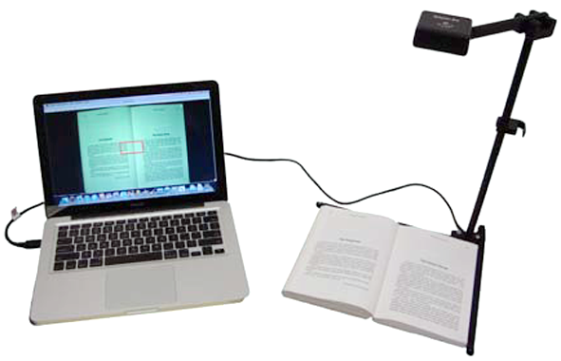 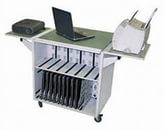 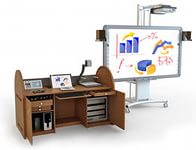 25
Комплект аудиовизуальных  и тактильных средств обучения  для организации коррекционно-реабилитационной работы с детьми
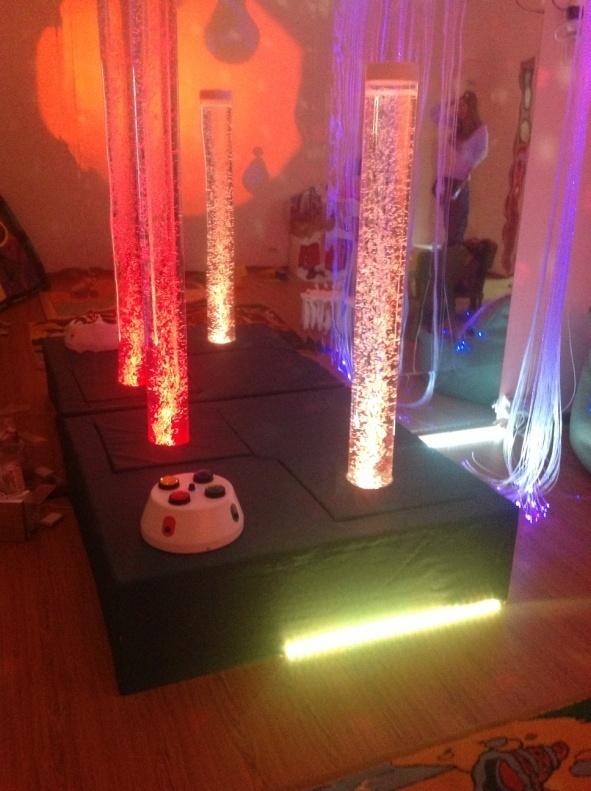 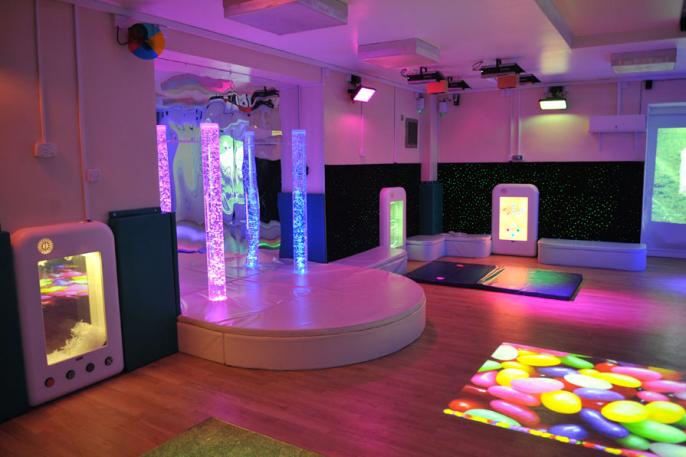 26
Специализированный адаптивный комплекс для организации занятий по мобилизации всех двигательных возможностей и коррекции нарушений двигательной сферы у детей
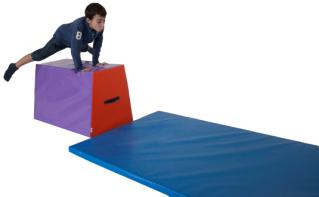 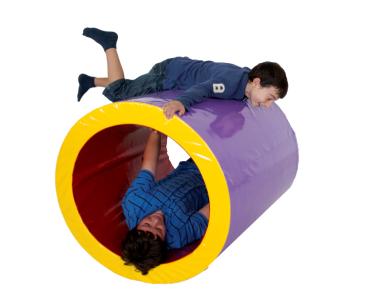 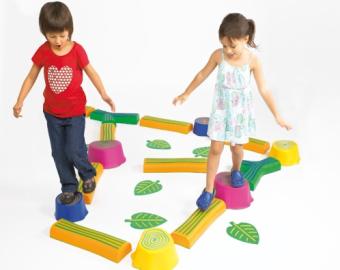 27
Требование  к специальным учебникам, специальным рабочим тетрадям
вынуждены использовать те учебники, которые сейчас есть.
как только примерные образовательные программы под стандарты будут утверждены, издательства обещают выпустить соответствующую линейку учебников
28
Источники информации
Сайт Федеральный государственный образовательный стандарт для детей с ОВЗ: 
fgos-ovz.herzen.spb.ru
Требования  к кадрам
Все педагоги должны иметь высшее образование. 
Курсы повышения квалификации: педагогам, работающим  с учащимся с ОВЗ  обязательно необходимо пройти курсы в области инклюзивного образования, олигофренопедагогики или специальной педагогики.
Спасибо за внимание!
31